Никола Зимний – 19 декабря
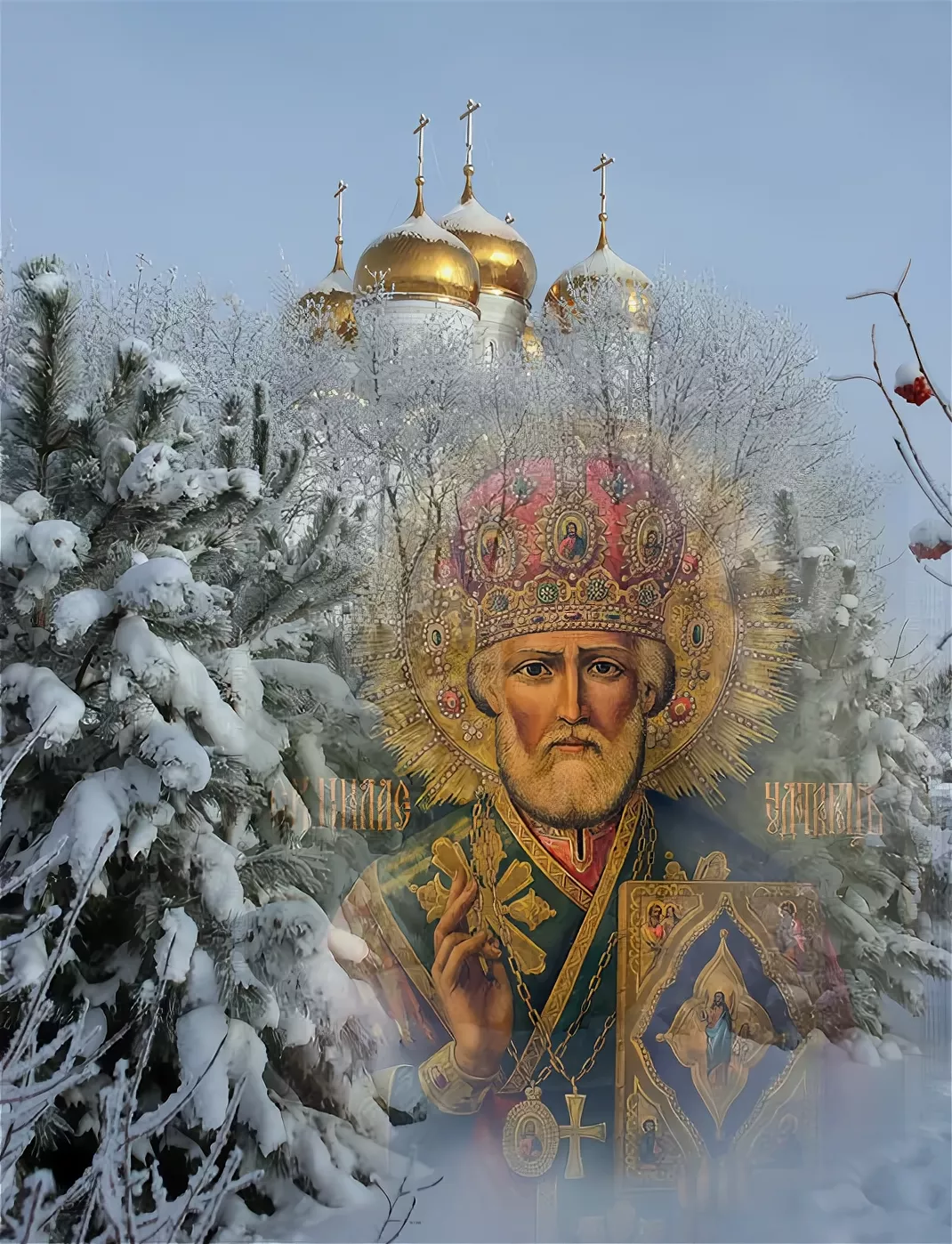 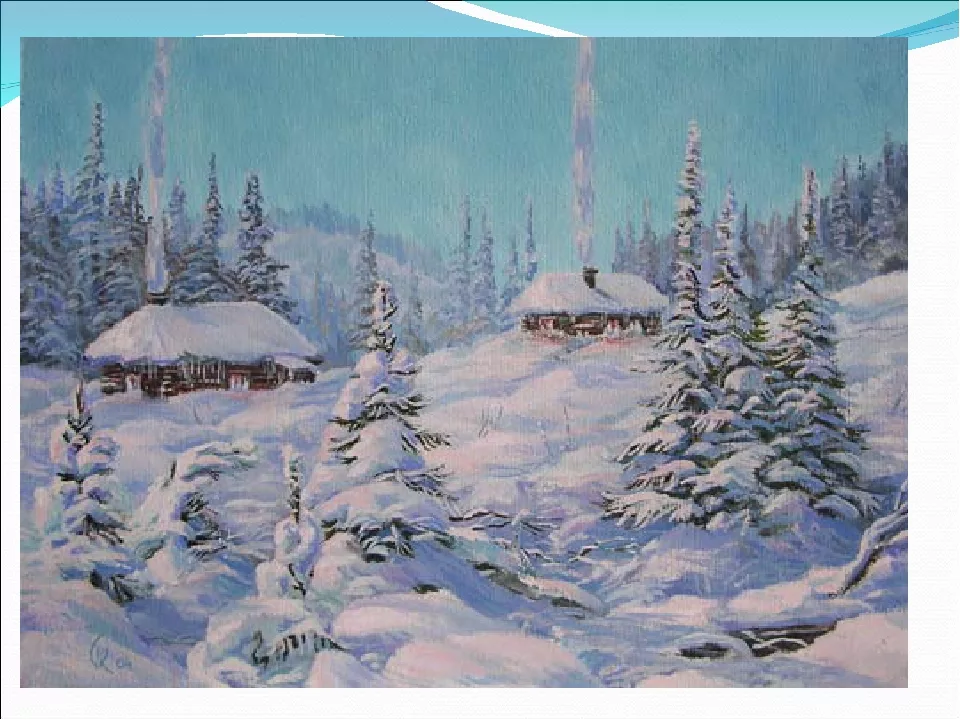 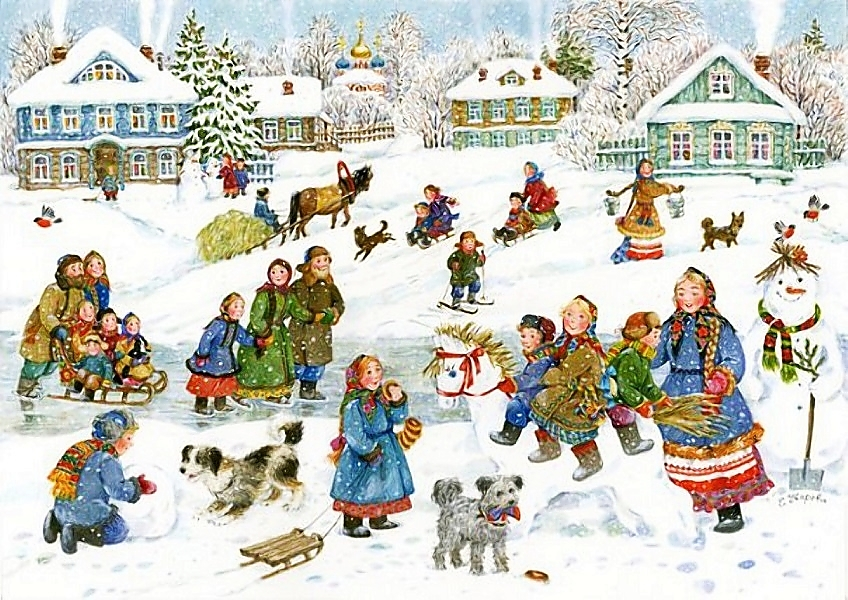 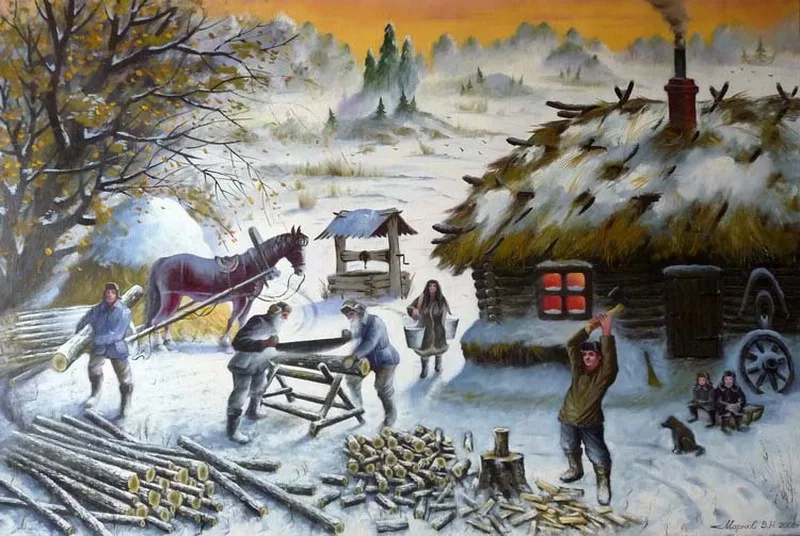 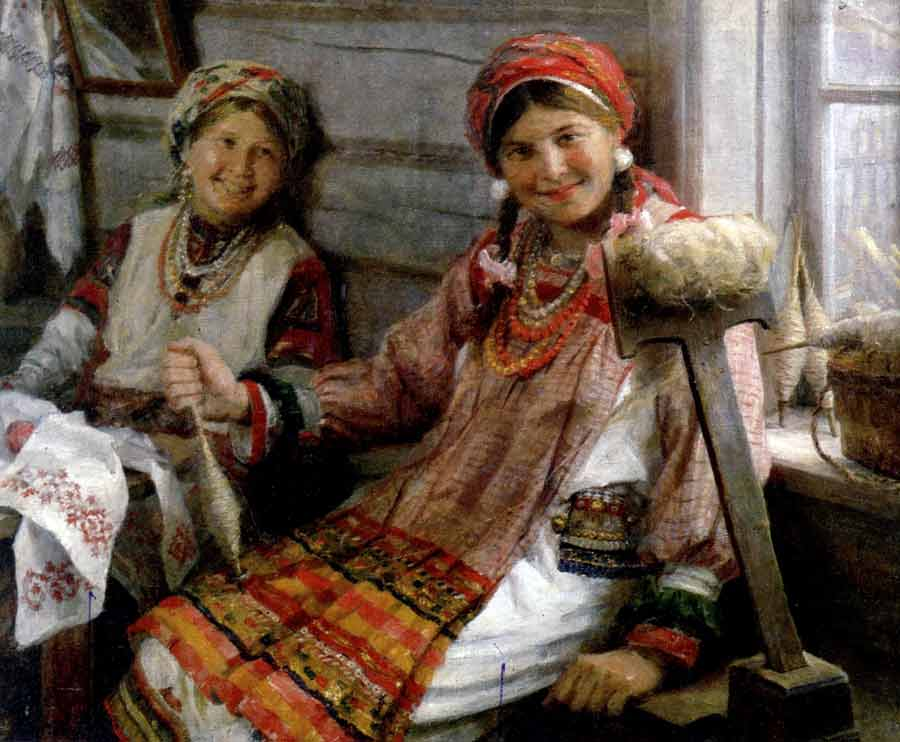 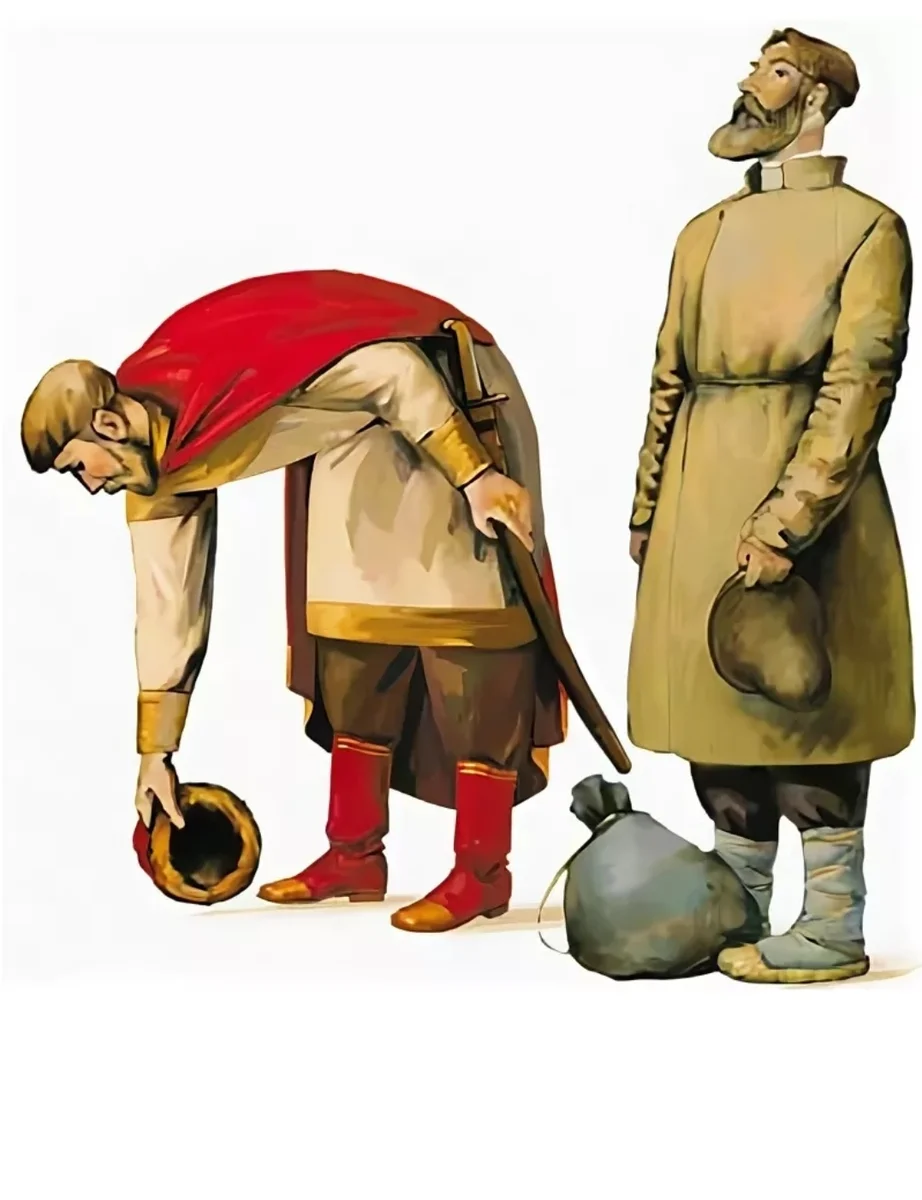 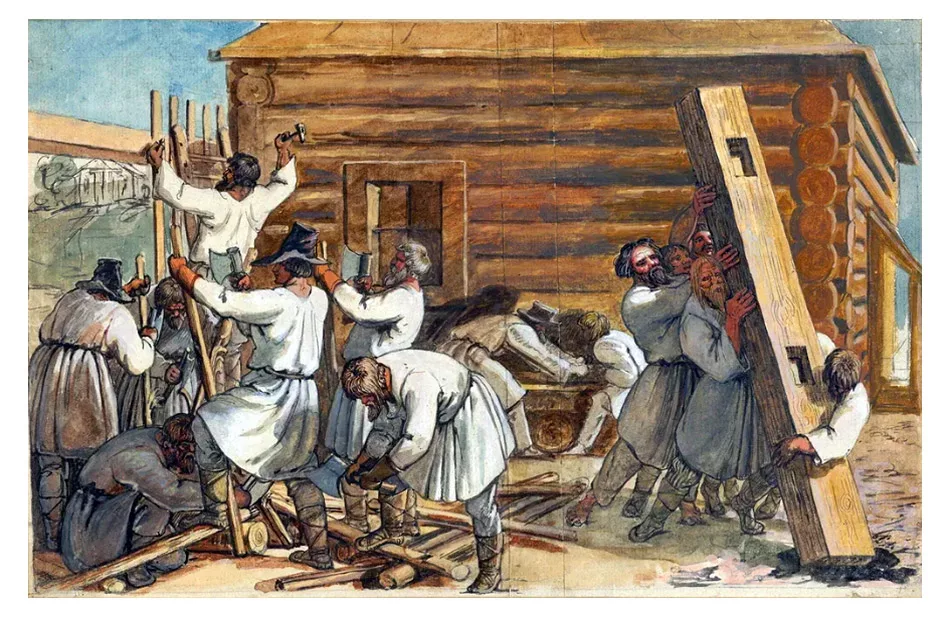 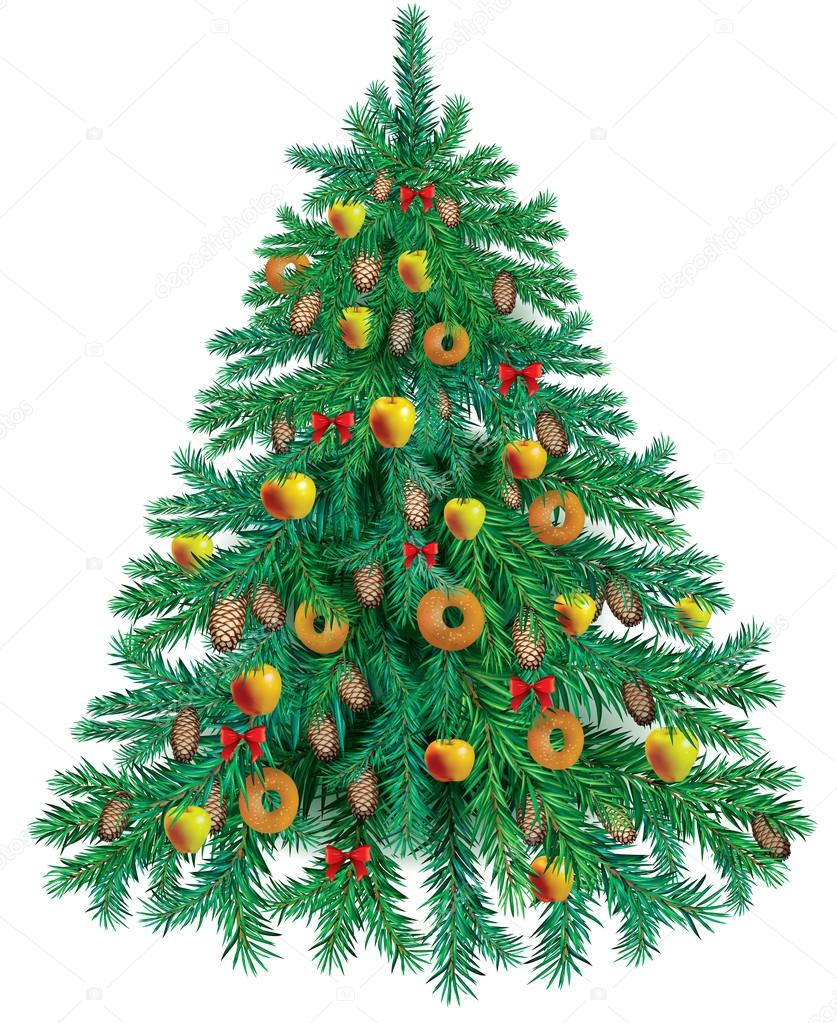 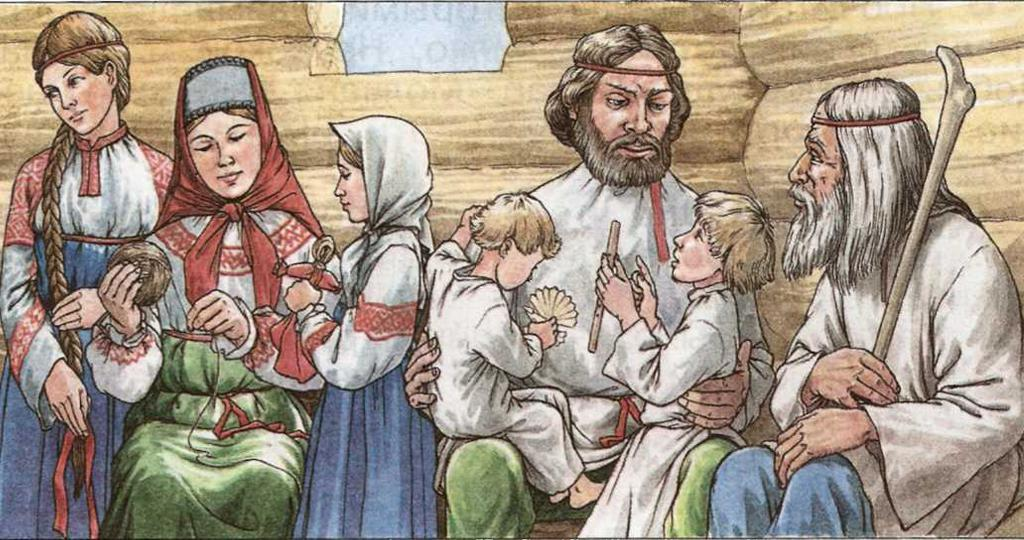 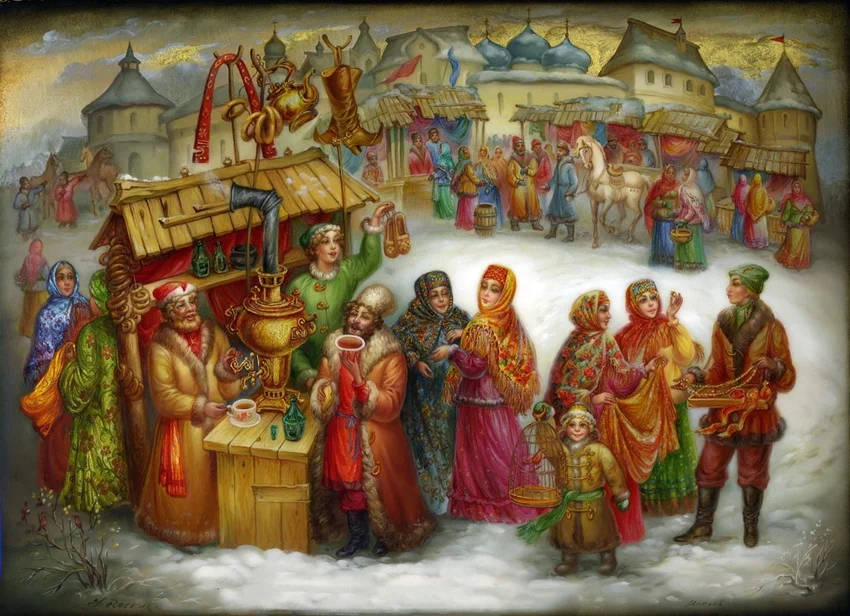 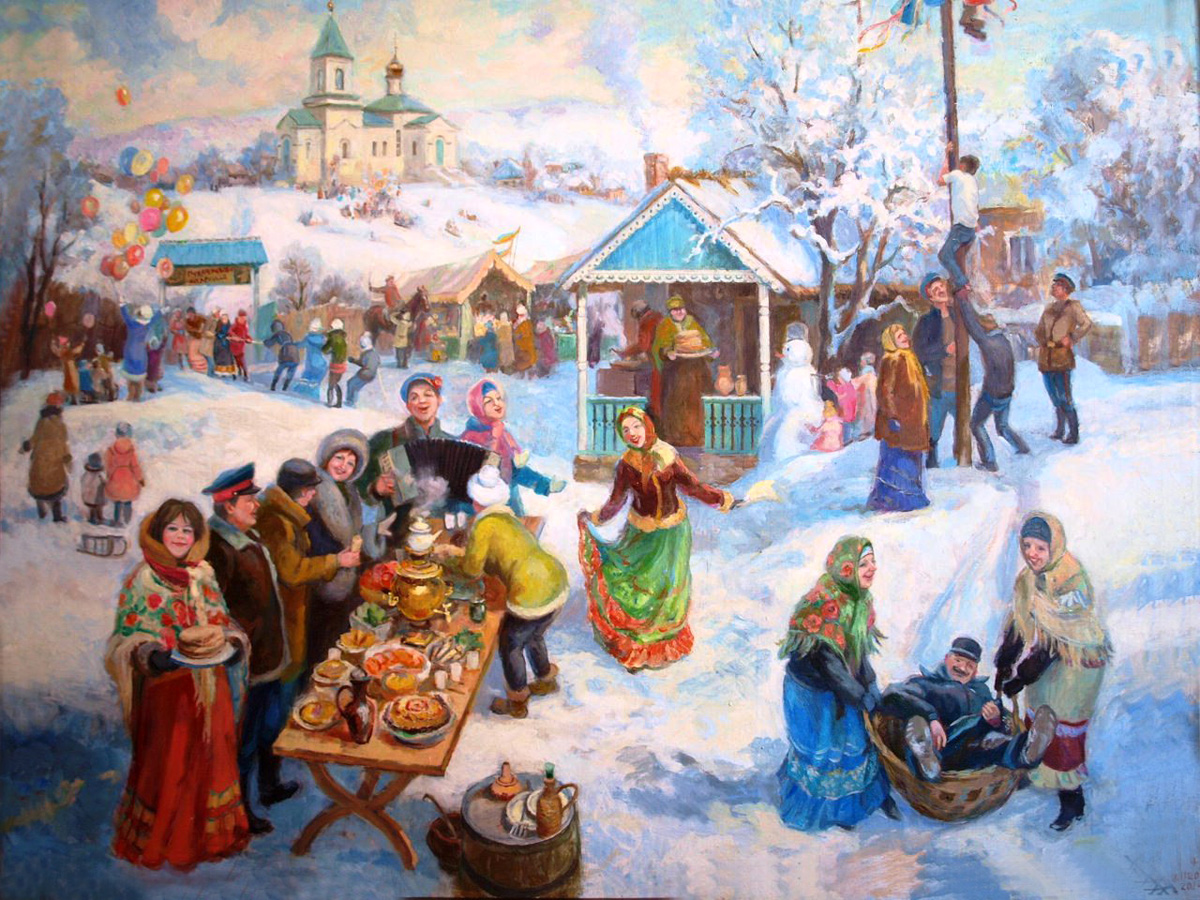